New Insights
Module 7 Grammar
Konjunktioita
Konjunktioita
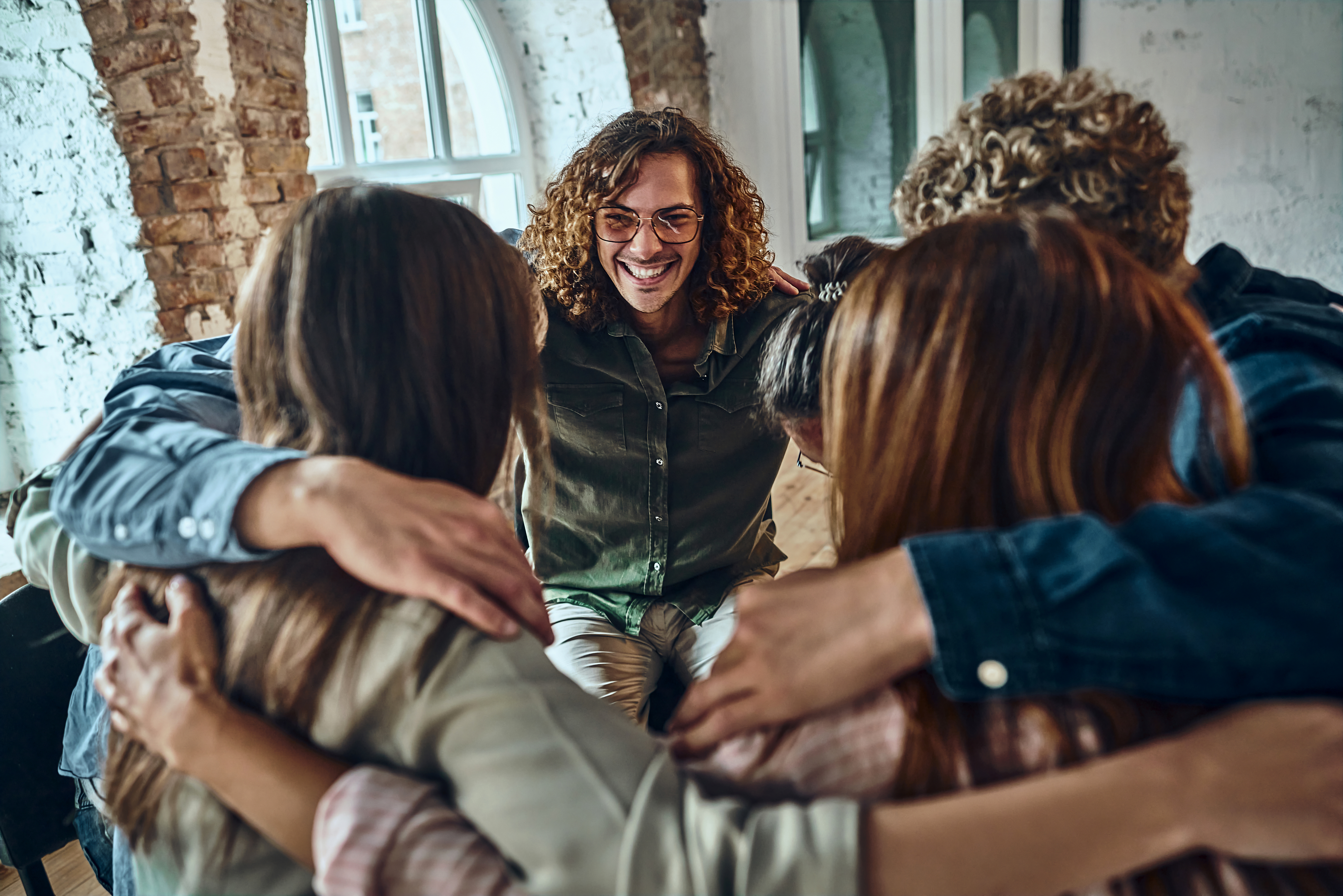 Konjunktioita käytetään yhdistämään lauseita toisiinsa. Ne tekevät tekstistä sujuvaa lukea. Sivulauseen alussa on alistuskonjunktio. Rinnastuskonjunktioita käytetään samanarvoisten lauseiden tai lauseen osien välillä. Tunnistatko konjunktioita?
New Insights Module 7 Grammar
2
iStock.com/Harbucks
Say the sentences in Finnish.
1. The oceans are not only vast but also fascinating.
		Valtameret eivät ole ainoastaan laajoja vaan myös kiehtovia.
2. We neither expected nor wanted to see a tiger shark in the wild.
		Emme odottaneet emmekä halunneet nähdä tiikerihaita		luonnossa.
3. We had bought our tickets in advance whereas those who hadn't were made to stand in line outside the aquarium entrance.
		Olimme ostaneet lippumme etukäteen, kun taas niiden, jotka		eivät olleet, täytyi olla jonossa akvaarion sisäänkäynnin		ulkopuolella.
New Insights Module 7 Grammar
3
Say the sentences in Finnish.
4. Whenever I see a starfish here, I feel lucky.
		Aina kun näen meritähden täällä, tunnen itseni onnekkaaksi.
5. Didn't they use to be common on this beach until the oil spill happened?
		Eivätkö ne olleet ennen yleisiä tällä rannalla, ennen kuin öljyvuoto		tapahtui?
6. Now that the beach has been cleaned, they might return.
		Nyt kun ranta on puhdistettu, ne saattavat palata.
7. While I was strolling by the water, I tried to remember when I had last seen any.
		Kävellessäni veden äärellä, yritin muistella, milloin olin viimeksi 			nähnyt yhtäkään.
New Insights Module 7 Grammar
4
Say the sentences in Finnish.
8. We can leave once everything is packed.
		Voimme lähteä heti, kun kaikki on pakattu.
9. I've been waiting for this trip since I saw the nature documentary on seahorses.
		Olen odottanut tätä matkaa siitä lähtien, kun näin 		luontodokumentin merihevosista.		
10. Since they are common in tropical waters, do we need to travel far?
		Koska ne ovat yleisiä trooppisissa vesissä, täytyykö meidän 				matkustaa kauas?
11. We should be able to spot some unless we are unlucky.
		Meidän pitäisi onnistua näkemään joitakin, ellei meillä käy huono 		tuuri.
New Insights Module 7 Grammar
5
Say the sentences in Finnish.
12.	 Should we have a back up plan in case this one doesn't work?
		Pitäisikö meillä olla varasuunnitelma siltä varalta, että tämä ei 			onnistu?
13.	 We'll get there on time provided that we leave now.
		Ehdimme sinne ajoissa edellyttäen, että lähdemme nyt.
14. They came here so that we wouldn't have to get them.
		He tulivat tänne, jotta meidän ei tarvitsisi hakea heitä.
15. Although we left early, it felt as if we hadn't considered everything.
		Vaikka lähdimme ajoissa, tuntui siltä, kuin emme olisi ottaneet 			kaikkea huomioon.
6
New Insights Module 7 Grammar
Practise.
1. Oletko tyytyväinen nyt, kun kaikki on päätetty?
		Are you satisfied now (that) everything has been decided?
2. Aina kun meillä on kokous, asiat menevät sujuvasti.
		Whenever / Every time we have a meeting, things go smoothly.
3. Voitko soittaa minulle heti kun pääset perille?
		Can / could you call / phone me as soon as / once you get there / 				arrive?
4. Olen ollut huolissani siitä asti kun kuulin uutiset.
		I've been worried (ever) since I heard the news.
New Insights Module 7 Grammar
7
Practise.
5. Matkustimme tänne, jotta oppisimme hieman espanjaa.
		We travelled here so (that) we could learn some Spanish.
6. Vaikka olemme yrittäneet kovasti, emme ole oppineet paljoa.
		Even though / although / though we have been trying / have tried 		hard, we haven't learnt much.
7. Vaikka yrittäisimme enemmän, oppisimmeko?
		Even if we tried more, would we learn?
8. Miksi aina käyttäydyt ikään kuin tietäisit kaikesta kaiken?
		Why do you always act / behave as if / as though you knew 				everything about everything?
New Insights Module 7 Grammar
8